mentorstid
Power
FF
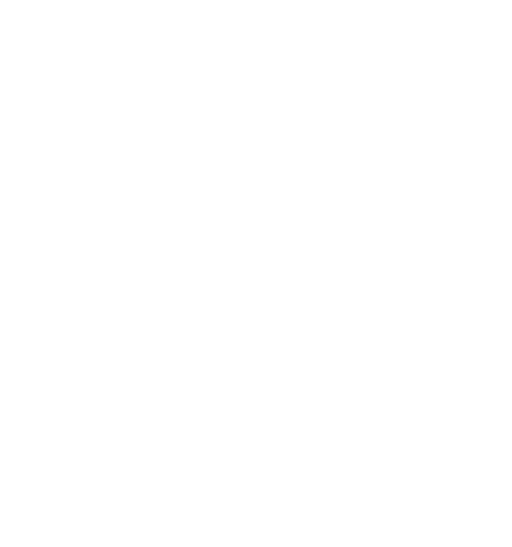 [Speaker Notes: Stäng av datorn i 60 minuter.
En lektion inspirerad av Earth Hour (släckt belysning i 60 minuter).

Under 60 minuter sparar vi på elen och miljön samtidigt som vi utan
datorn lär oss om miljö- och energibovar.]
skärmfritt
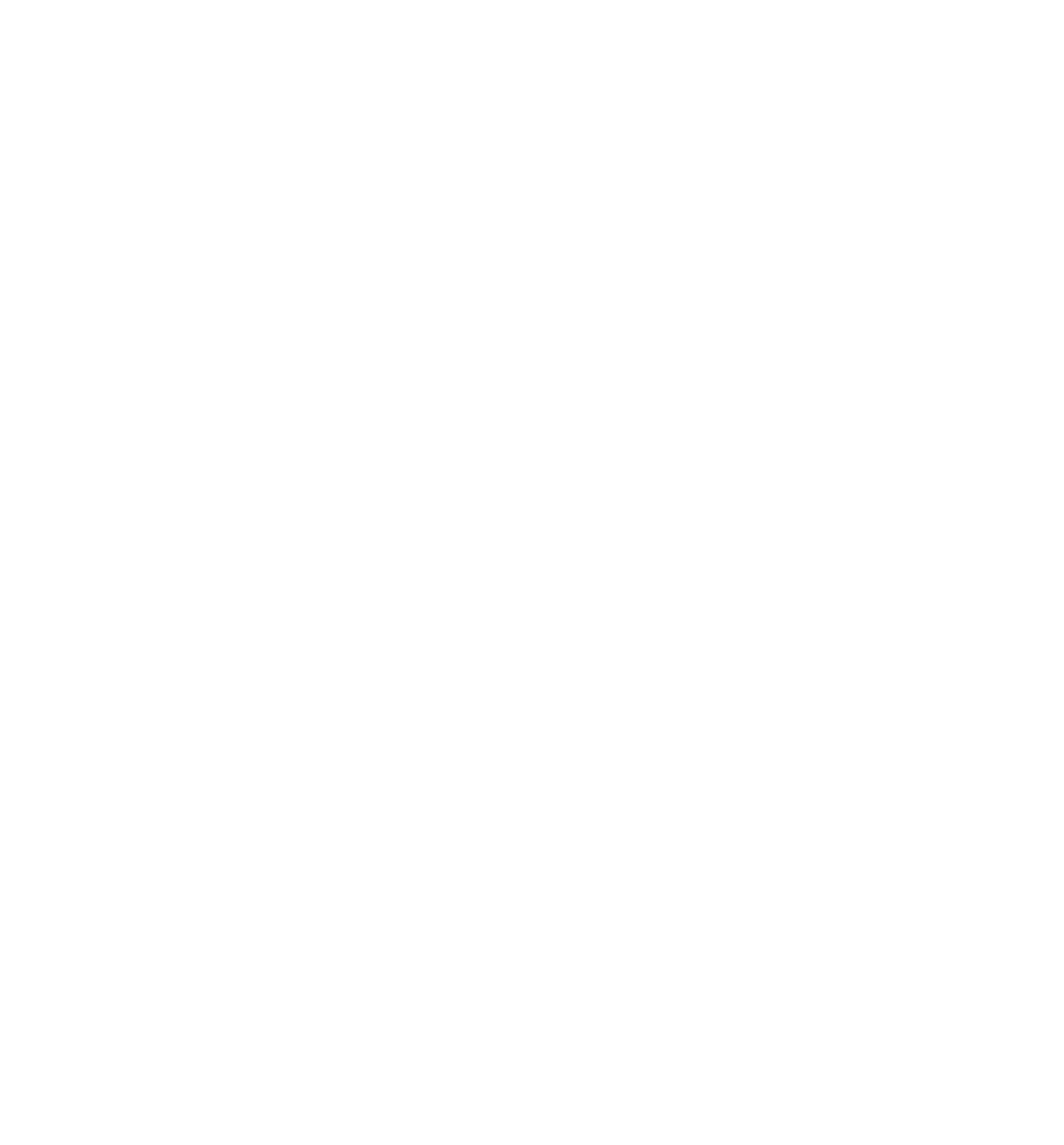 stäng av datorn
och aktivera hjärnan
60
minuter
Din dator är en tjuv! En riktig energislukare som inte alltid är snäll mot vår miljö. För att inte slita på datorn och miljön, låt oss stänga av den i en timme.
[Speaker Notes: Datorn är inte ett nödvändigt verktyg inför varje lektion.Vi stänger av datorn i en timme för att vara snälla mot miljön, datorn och oss själva genom att minska på skärmtiden.]
visste du att
?
genom att stänga av datorn i
1 timme sparar vi
cirka 1,5 kilowatt (kwh).
[Speaker Notes: Uträkning:
1 bärbar dator i 1 h= 50 watt
Klass på ca 30 elever= 1500 watt
1500 watt= 1,5 kilowattKälla: klicka här]
detta motsvarar
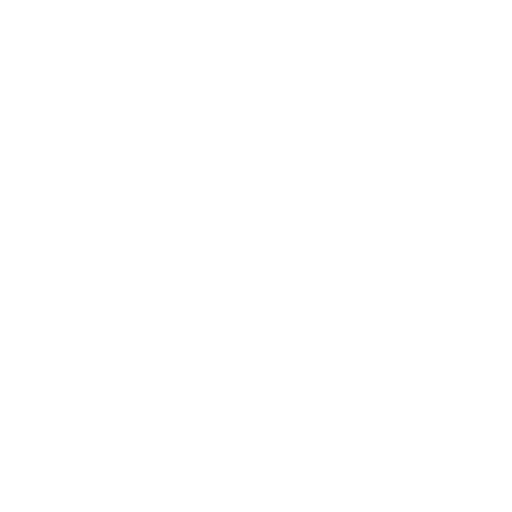 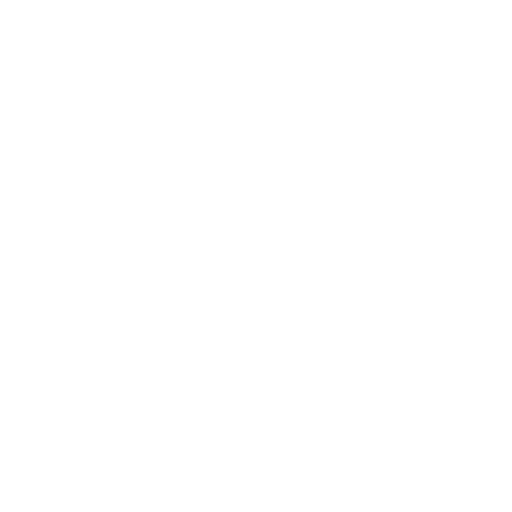 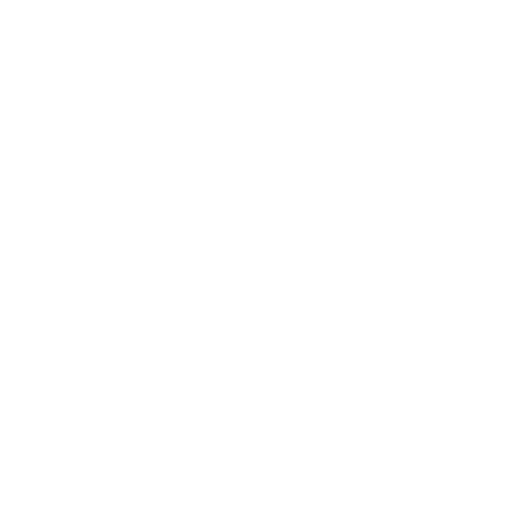 120
30
130
120 rostade
brödskivor.
30 avsnitt av din favoritserie.
130 koppar 
kokat kaffe.
[Speaker Notes: Under 60 minuter utan dator sparar vi i klassen 1,5 kilowatt.
Det är en besparing av energi som räcker till att rosta ca 120 brödskivor, kolla på 30 avsnitt av en serie eller koka 130 koppar kaffe.

Källa: klicka här]
hållbar it
Känner ni till att världens länder satt upp 17 konkreta mål för att nå en hållbar utveckling? Och gissa vad, just i denna stund så bidrar vi alla i klassrummet till denna att-göra-lista!
www.globalamalen.se
[Speaker Notes: Att vi behöver ta hand om vår planet för att katastrof-scenerna ur någon av alla undergångsfilmer inte ska bli vår verklighet, känner vi till. Men känner ni till de 17 konkreta mål som världens länder satt upp för att nå en hållbar utveckling?
Källa: klicka här]
energieffektiva
Vi bidrar till
delmål: 7.3
Fördubbla ökningen av energieffektivitet


Vad betyder det?
Vi använder mindre mängd energi. Som exempelvis nu när 
vi sliter mindre på datorn och miljön.
timmen
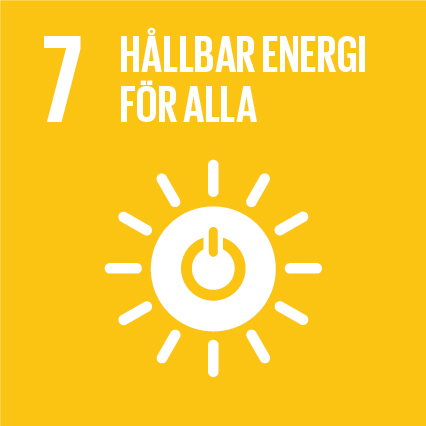 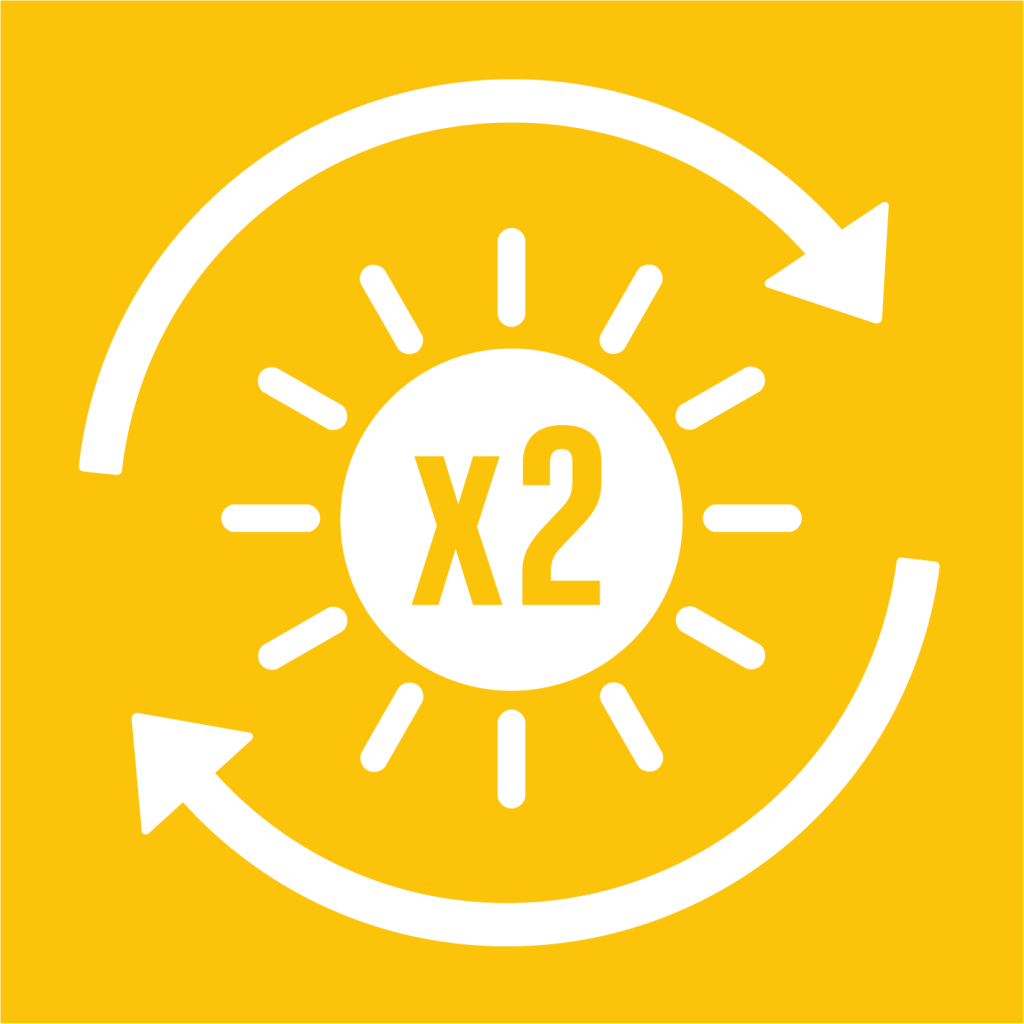 [Speaker Notes: Energieffektiva timmen
Denna timme bidrar vi till delmål 7.3 i de globala målen. 
Källa: klicka här]
VAD BETYDER DET?
begrepp
HÅLLBARUTVECKLING
CO2e
ENERGIEFFEKTIV
Tillfredsställa dagens behov 
utan att äventyra framtidens behov.
Koldioxidekvivalent
(mått på utsläpp)
Effektiv och hållbar energianvändning.
[Speaker Notes: Begreppsgenomgång
Genomgång och/ eller diskussion om sambandet mellan utsläpp, energieffektivitet och hållbar utveckling.]
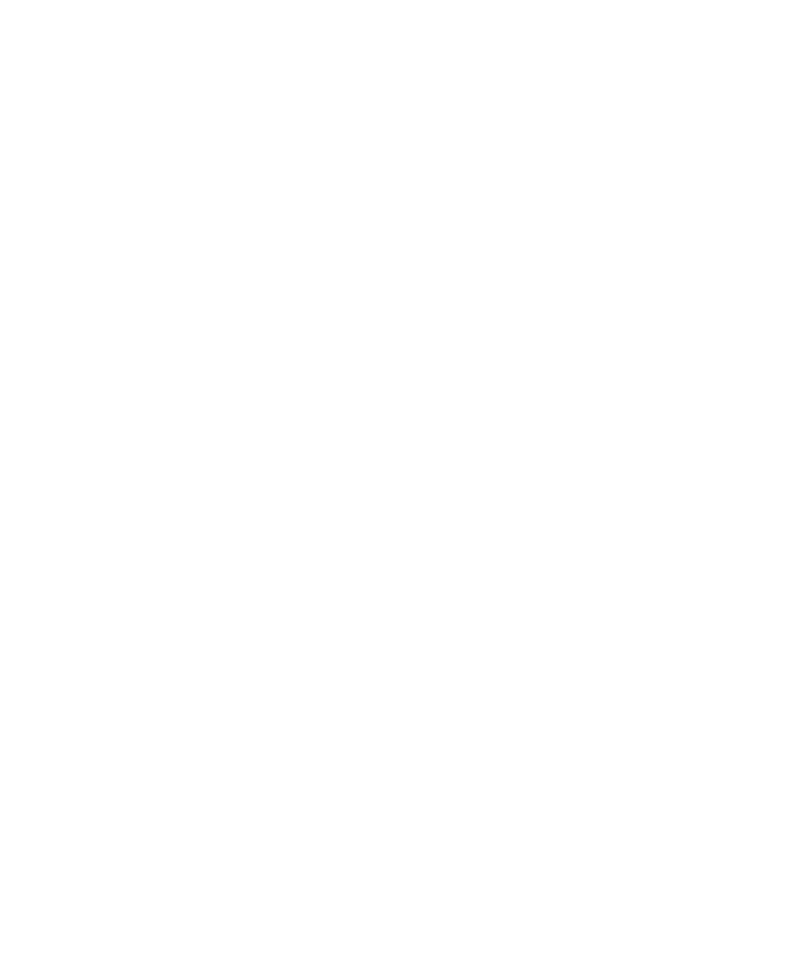 vi ska gejma!
utan dator
30-60 min
Hitta miljöboven! hitta miljöboven är spelet som går ut på att hitta den grupp bland er som har Klimatkoll-kortet med störst miljöpåverkan. Resonera, diskutera och eliminera miljöboven!
[Speaker Notes: Vi ska gejma utan dator!
Spela det egenkonstruerade spelet “Hitta miljöboven”. 

LärartipsÄmnen som med fördel kan genomföra lektionen:
alla ämnen eftersom innehållet behandlar delar ur examensmålen på flera gymnasieprogram. Testa spelet oberoende av kurs, som en fristående lektion eller som en introduktion till ett större moment.]
syfte
Förmåga
Kommunikativ
Metakognitiv
färdighet
Kritiskt tänkande
Samarbete

mål
Konsumtion
Miljömedvetenhet
varför-då-då?
varför gör vi på detta viset?
[Speaker Notes: Varför spela “Hitta miljöboven”?]
instruktioner
hitta miljöboven
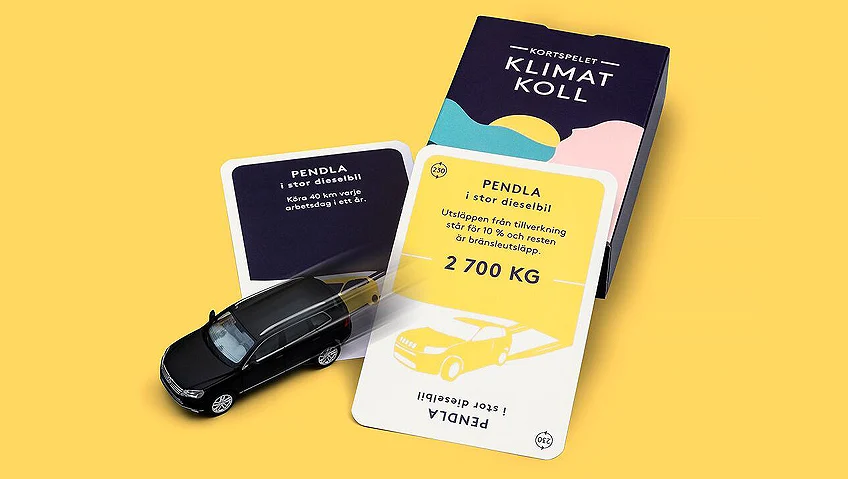 Läs gruppens Klimatkoll-kort
Diskutera med övriga grupper
Vem har det sämsta kortet?
Eliminera miljöboven!
Nytt kort, ny runda

Vilken grupp lyckas bli 
the last miljövän standing?
[Speaker Notes: Lärarmaterial
Förberedelse				Genomförande			Uppföljning	Kortleken Klimatkoll			6 grupper, 1 spelledare		Varierat

Instruktioner
Dela in klassen i 6 grupper.
Varje grupp får ett Klimatkoll-kort.
Gruppen läser sitt kort och diskuterar innehållet med övriga gruppmedlemmar.
Spelledaren ber grupperna att presentera sina kort för varandra (ej berätta det antal kg Co2e som står på kortet).
Grupperna diskuterar vilket kort de tror har störst klimatpåverkan.
Spelledaren ber klassen att rösta ut den grupp som de tror har kortet med störst klimatpåverkan.
Alla grupper avslöjar sina siffror (kg Co2e).
Spelledaren samlar in korten och delar ut nya.
Ny runda med en mindre grupp som röstats ut.
Sista grupp kvar vinner. 

För förslag på fler spel med kortleken och lärarmaterial med lektionsupplägg: www.kortspeletklimatkoll.se/skola]